Le métier de GRAVEUR SUR BOIS
Atelier de Jérôme Bouchard à Poitiers
L’entrée chez le graveur
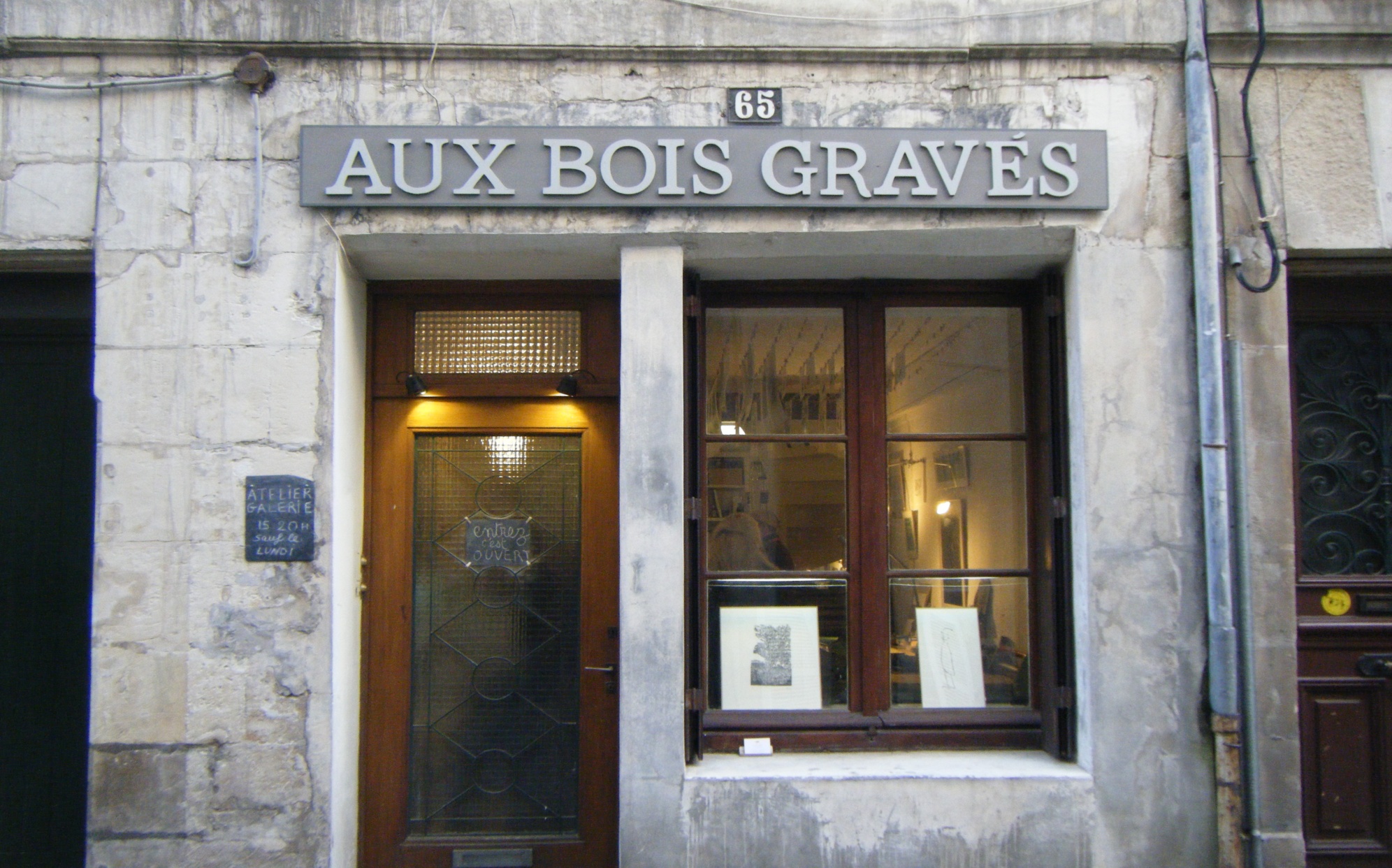 Des gouges
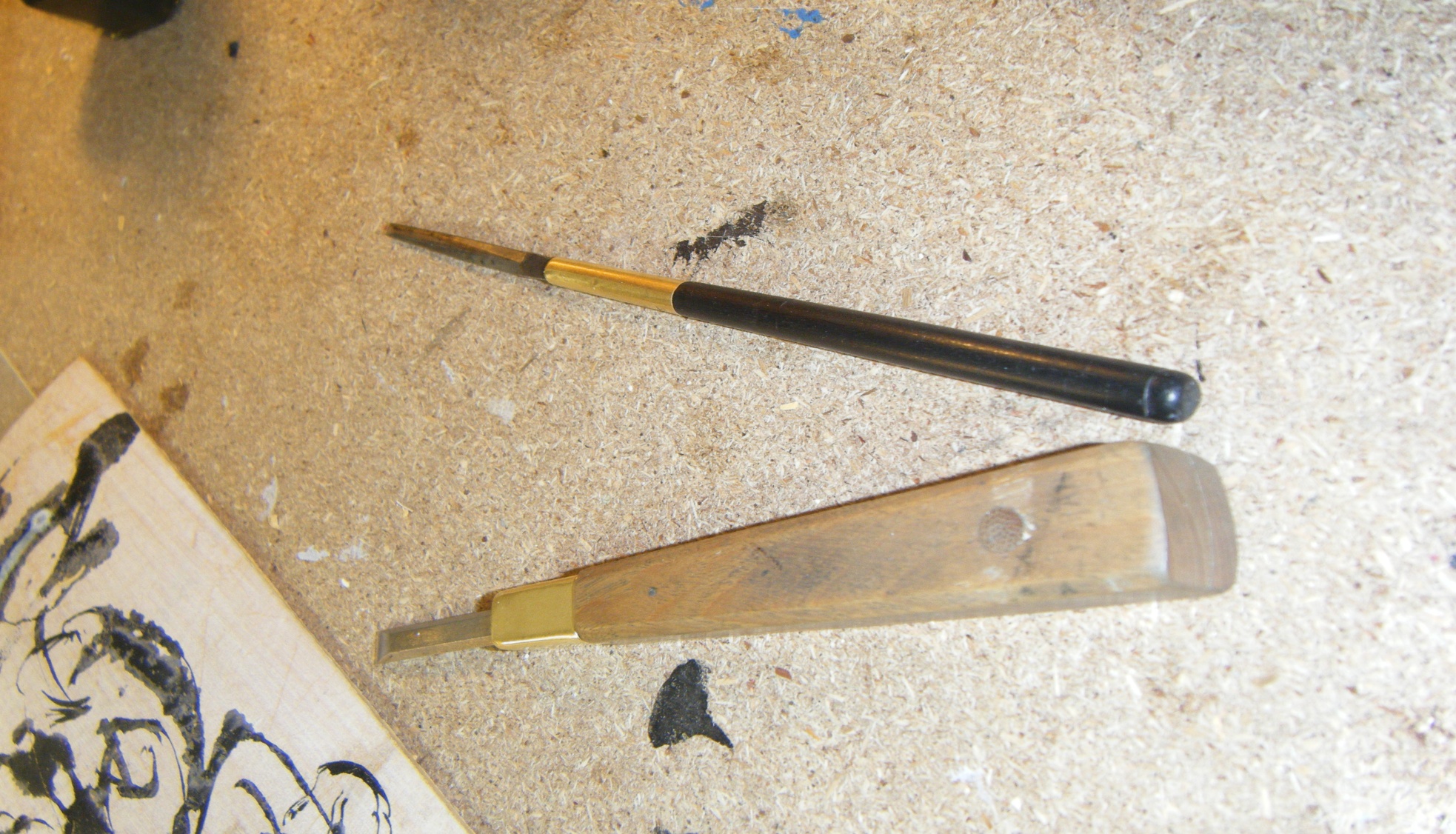 Les outils du graveur
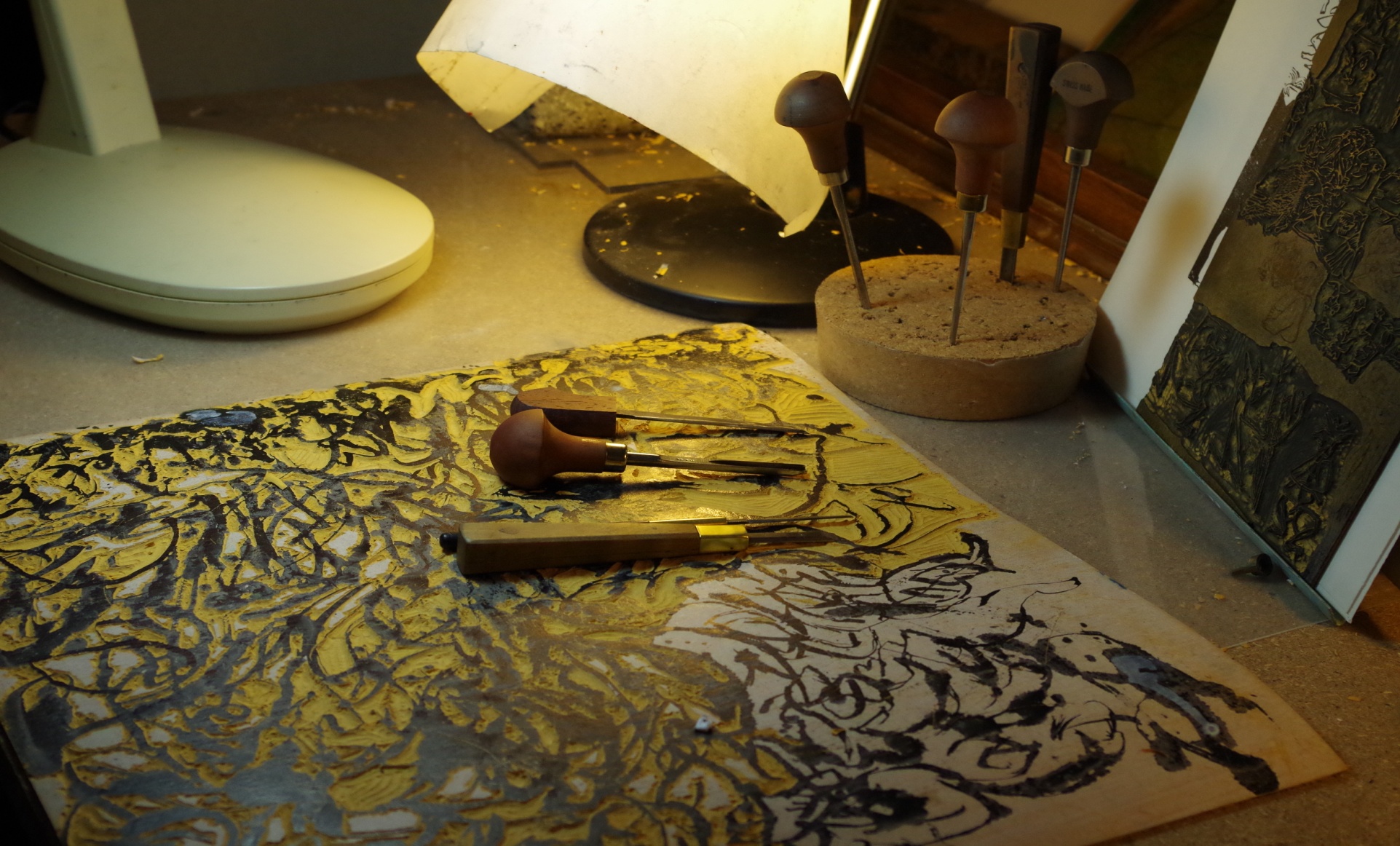 Le graveur évide le dessin
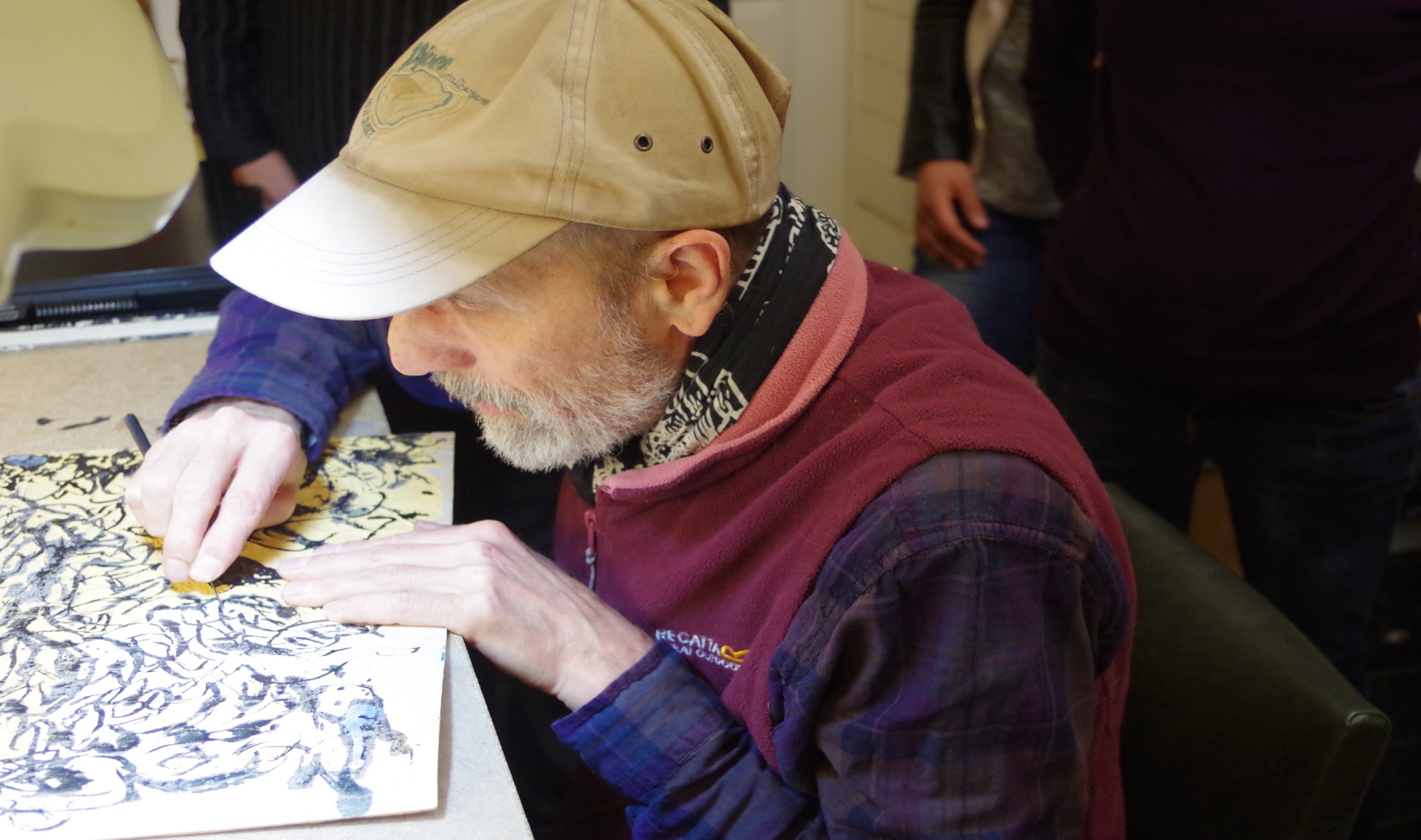 Délié sur le lino
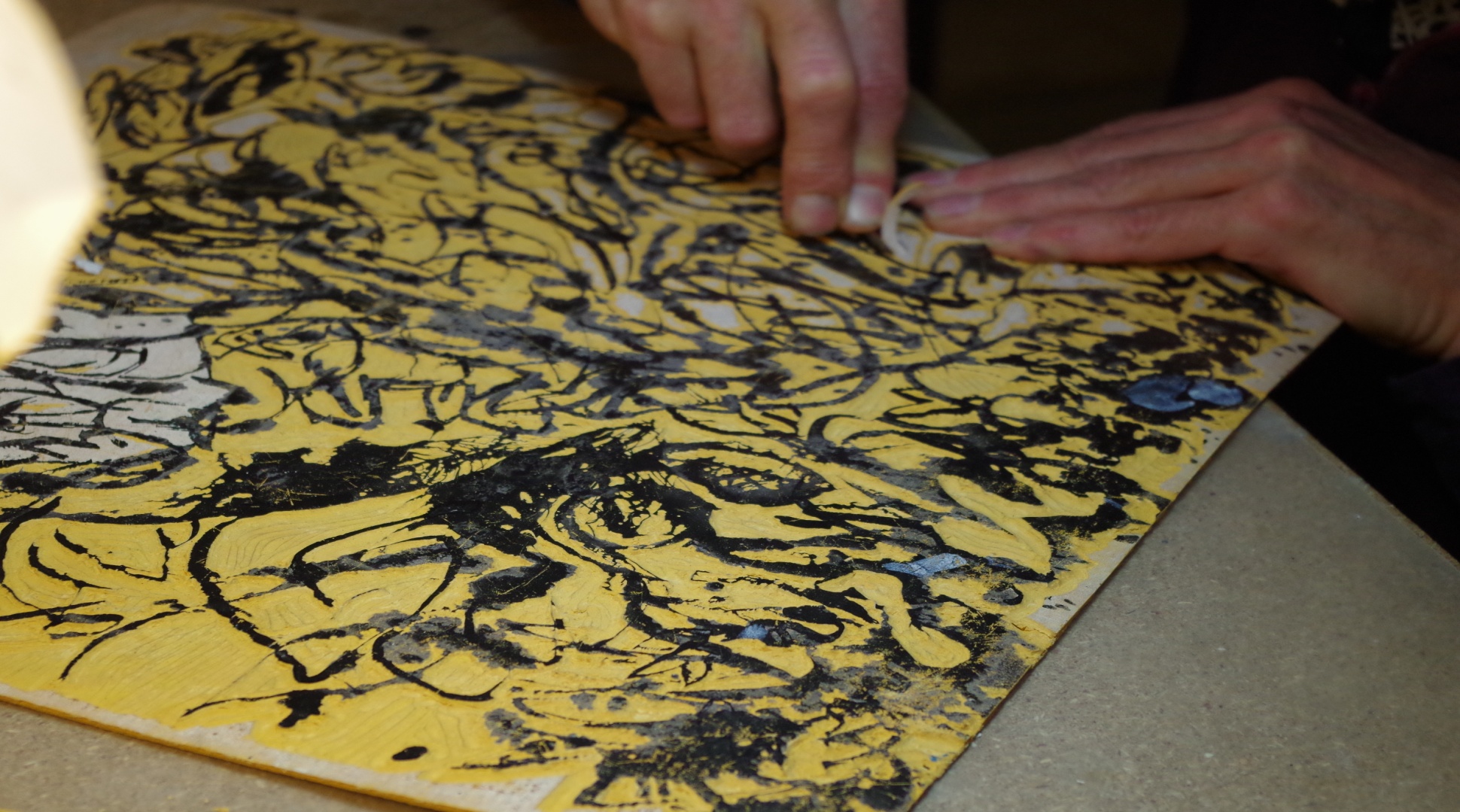 La presse
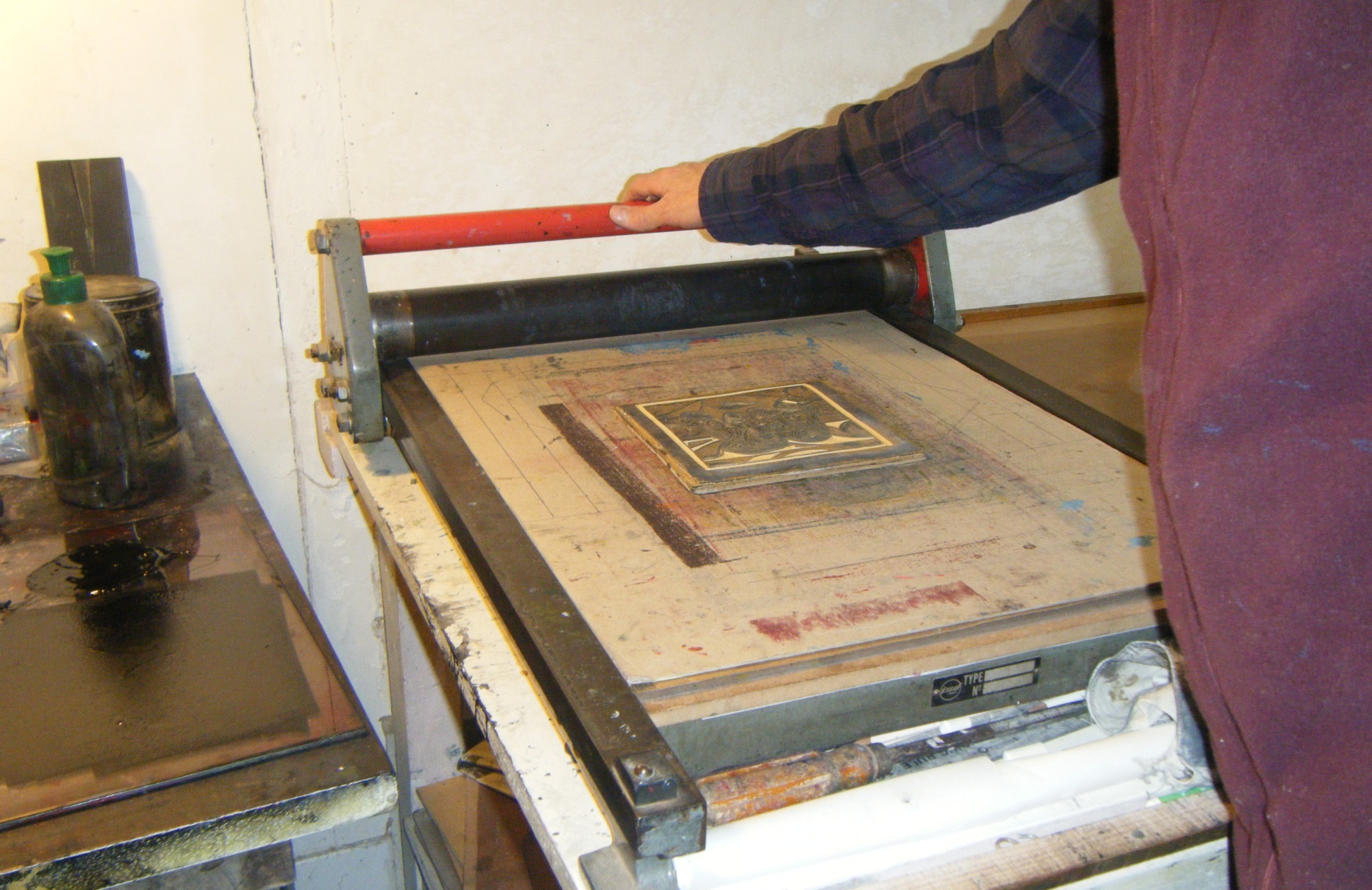 Le rouleau encreur
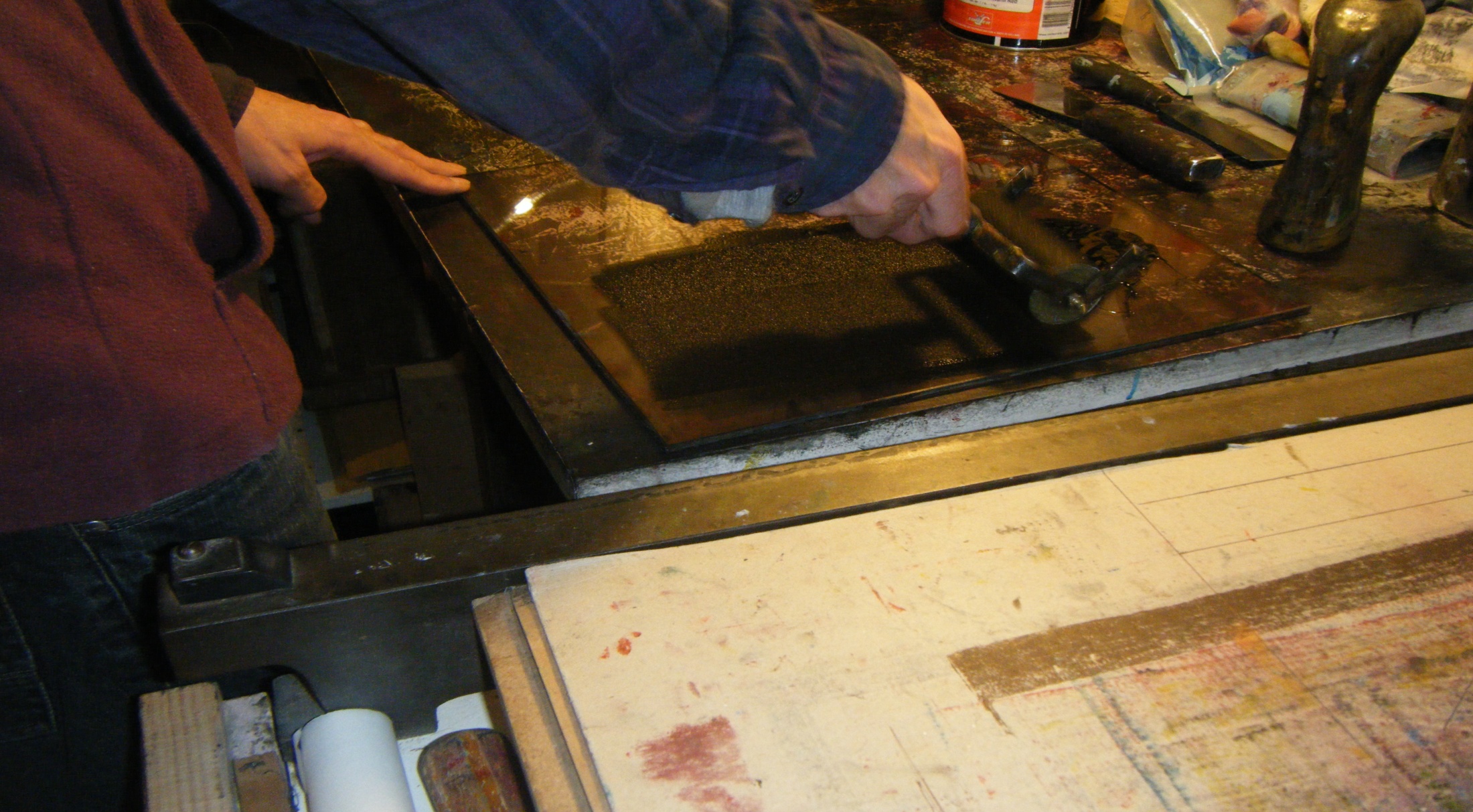 Ajustement de la feuille
La presse en action
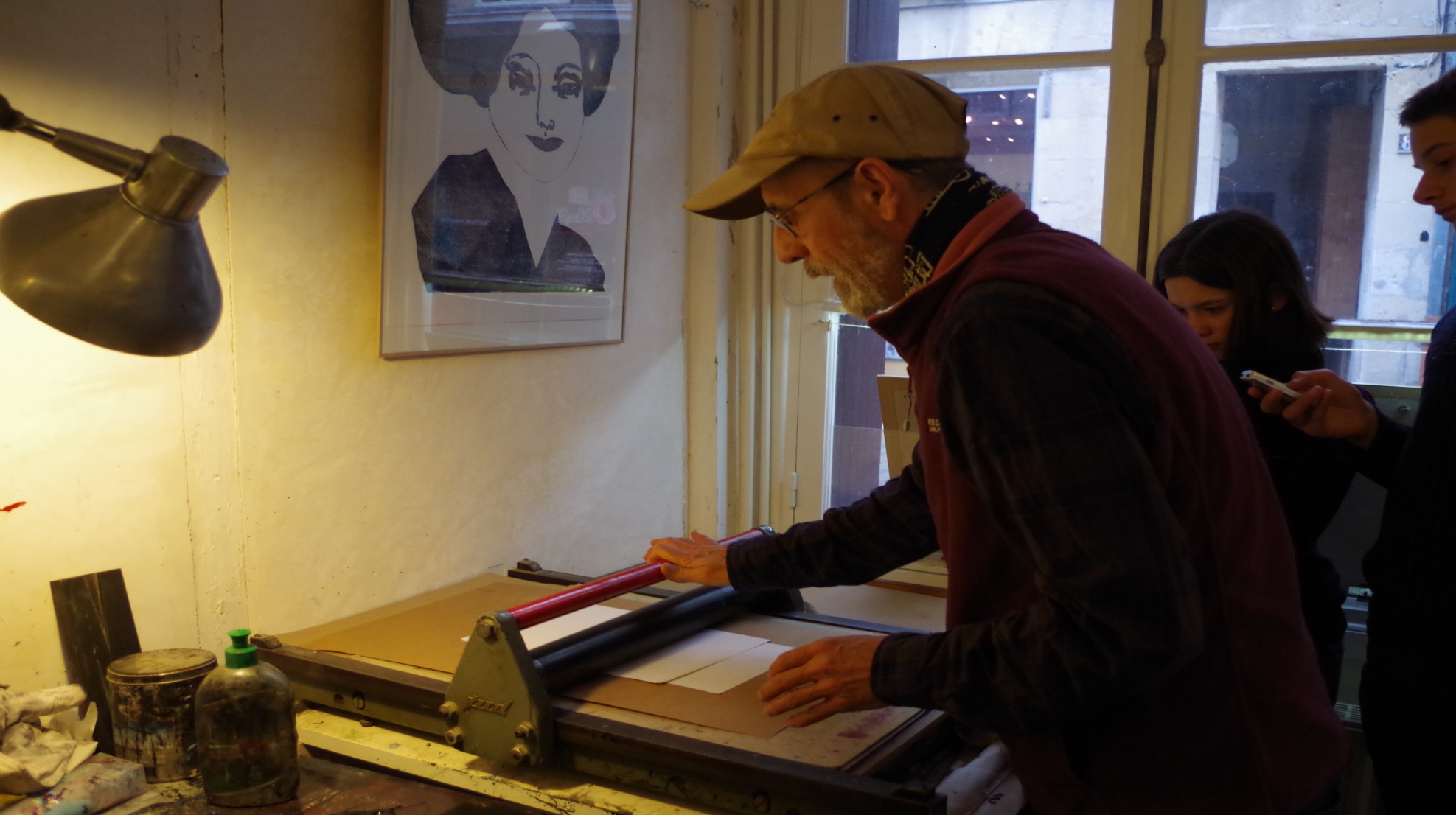 Une linogravure finie
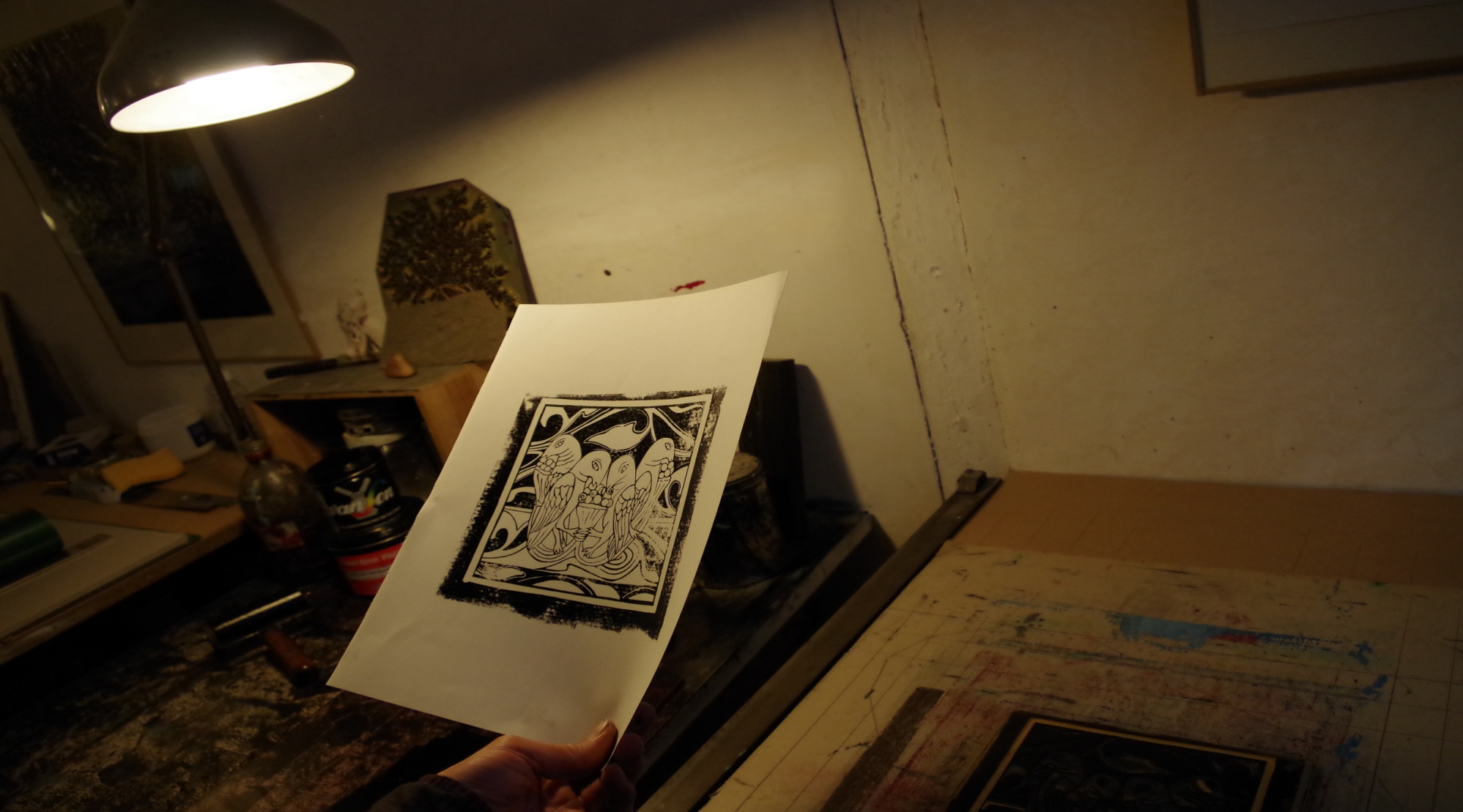 Séchage et exposition pour la vente
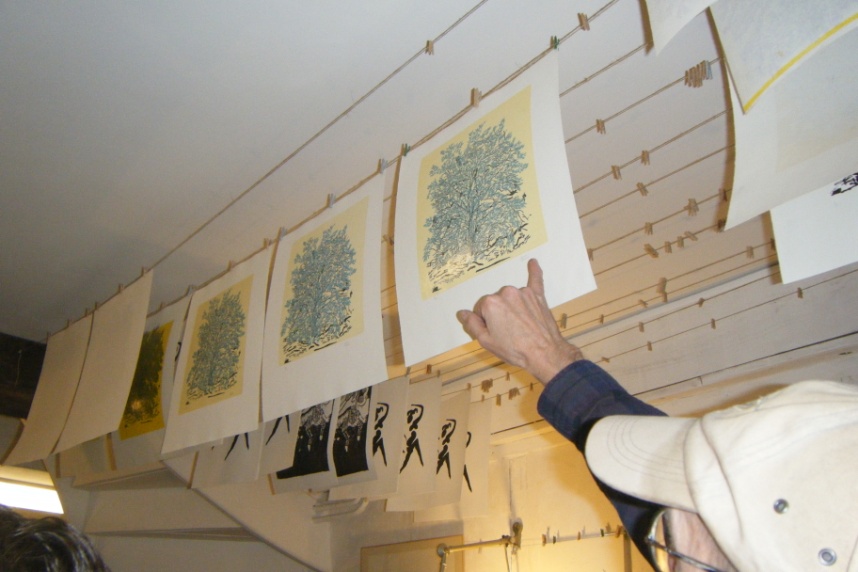 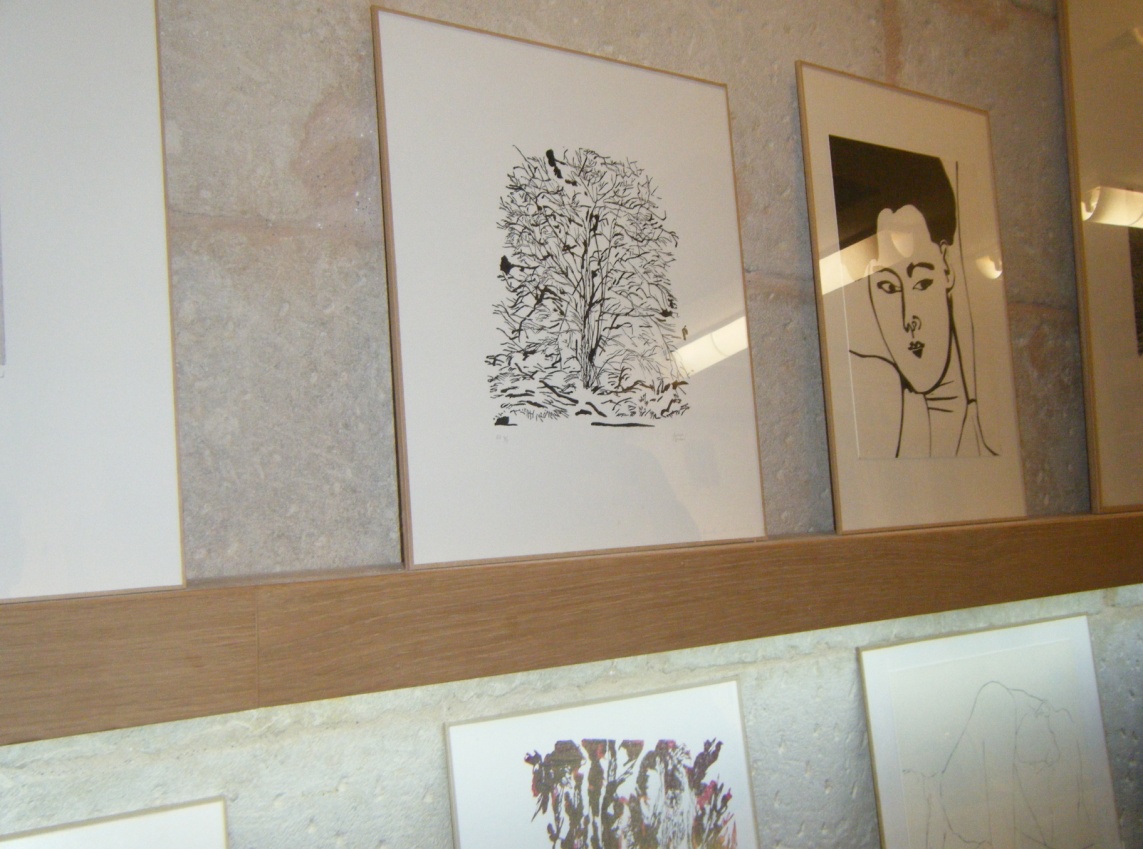